HYPOTHESIS TESTING
MPA 630: Data Science for Public Management
November 15, 2018
Fill out your reading report on Learning Suite
PLAN FOR TODAY
Randomness, repetition, and replicability
Why are we even doing this? (again!)
Burdens of proof
How to test any hypothesis
RANDOMNESS, REPETITION, & REPLICABILITY
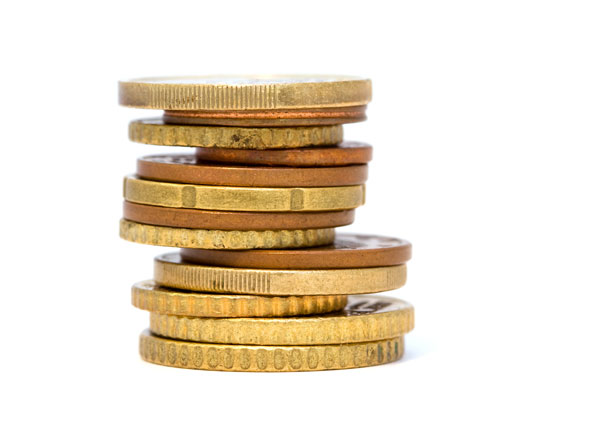 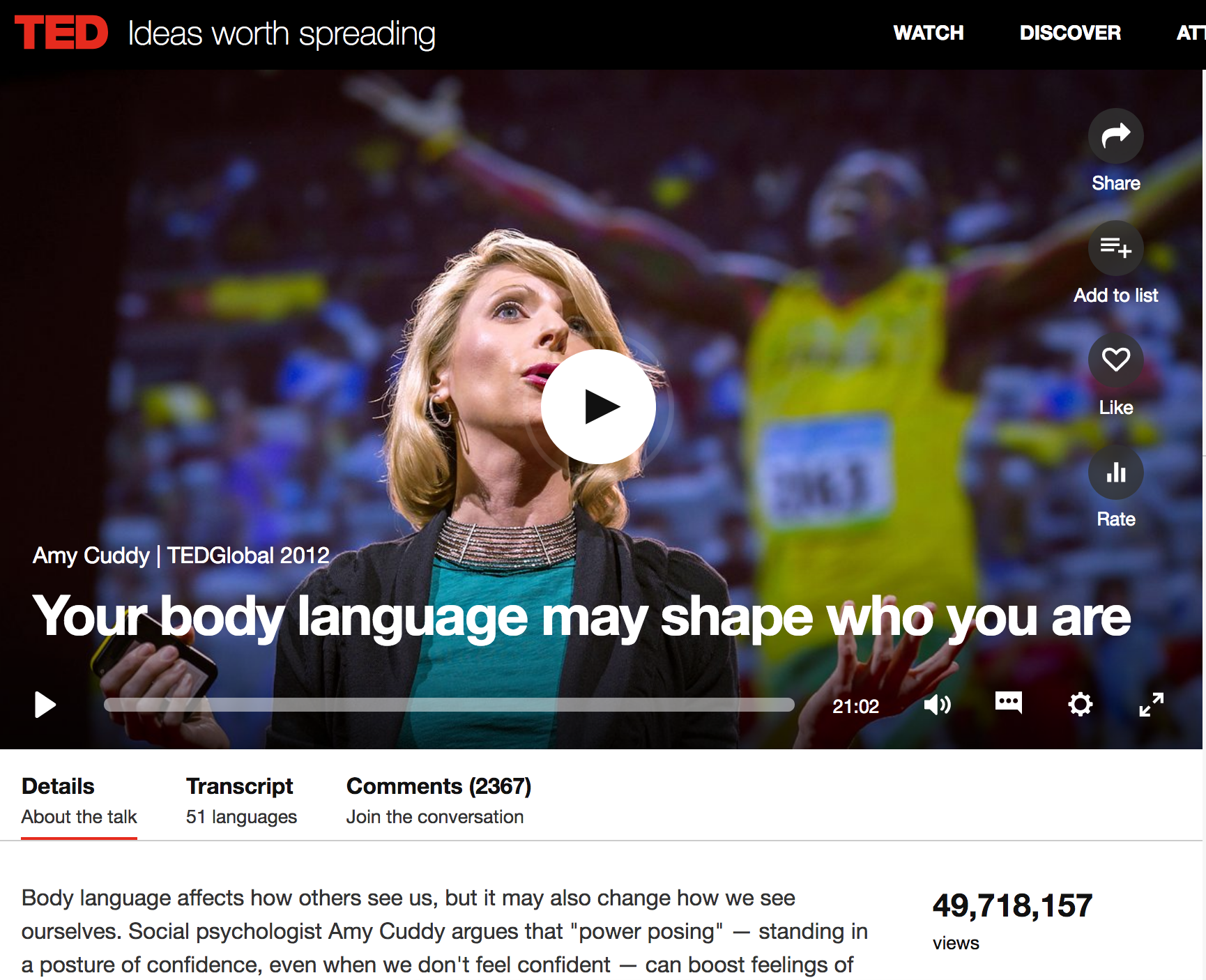 POWER POSING
Increases individual perception of power
Increases testosterone and decreases cortisol
She made a guess at a population parameter and published it
This is the process of science!
RUH ROH
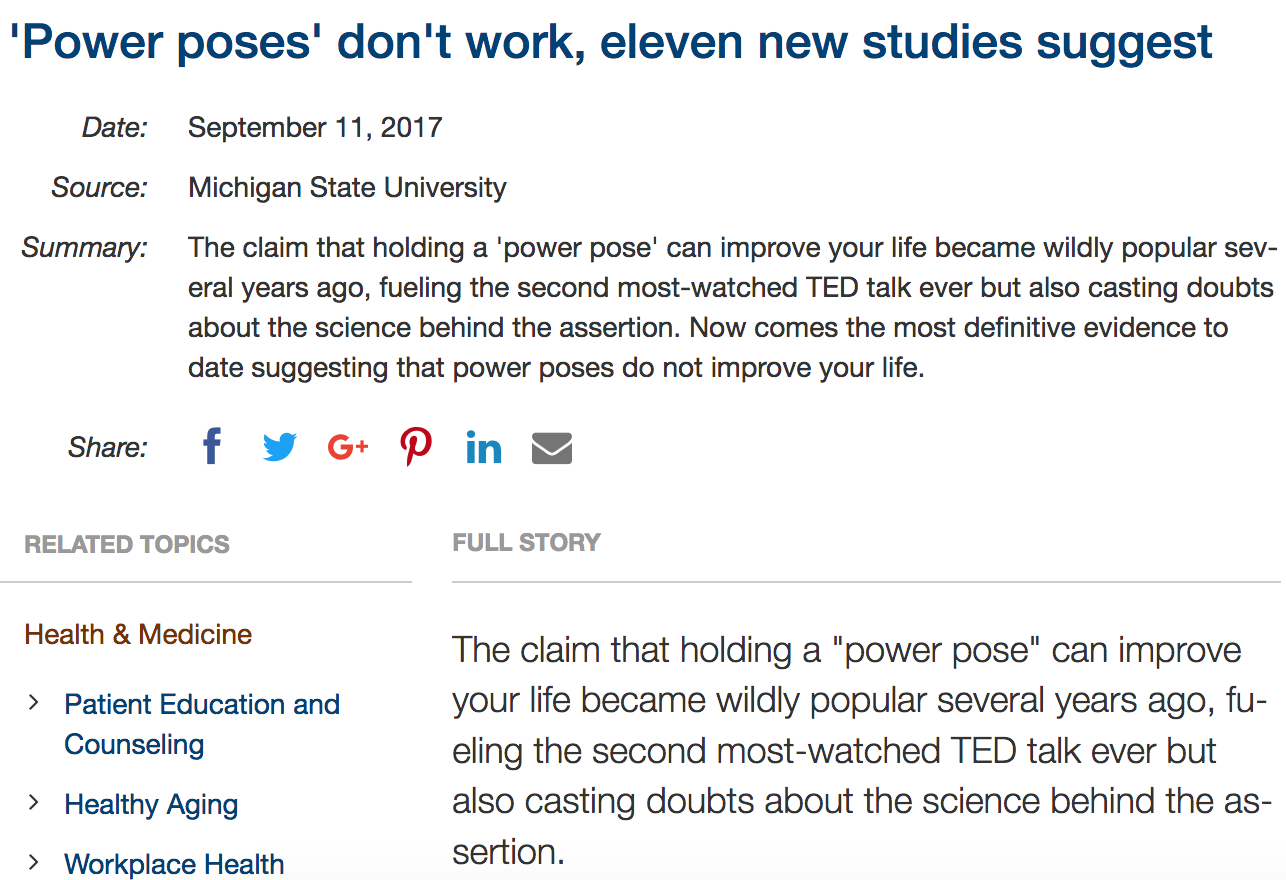 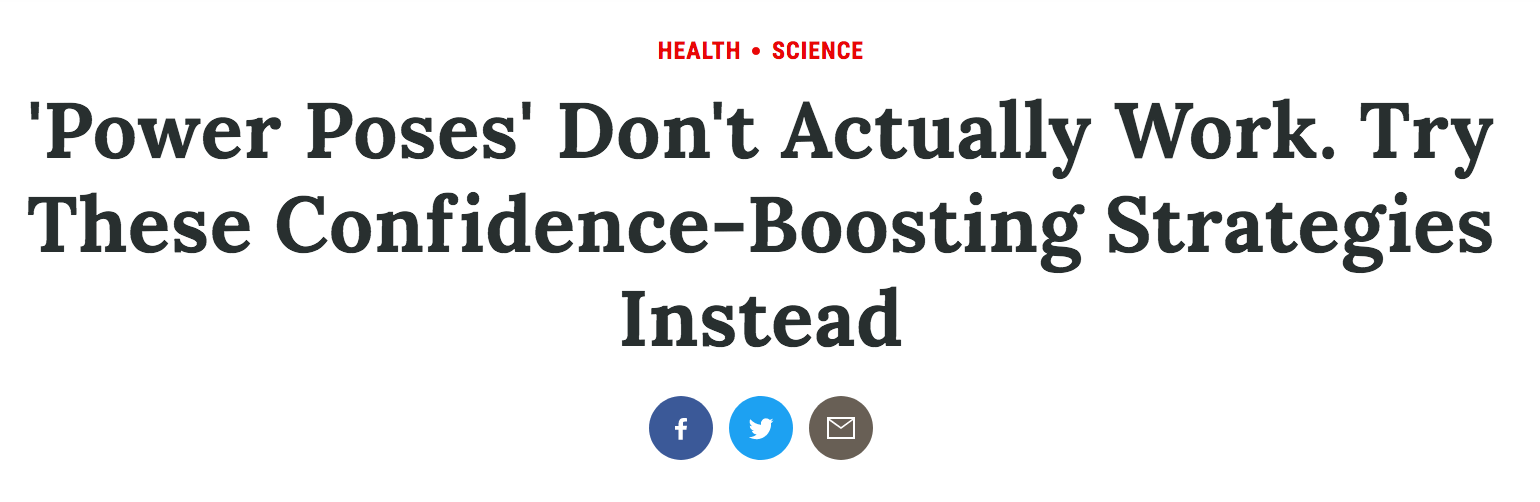 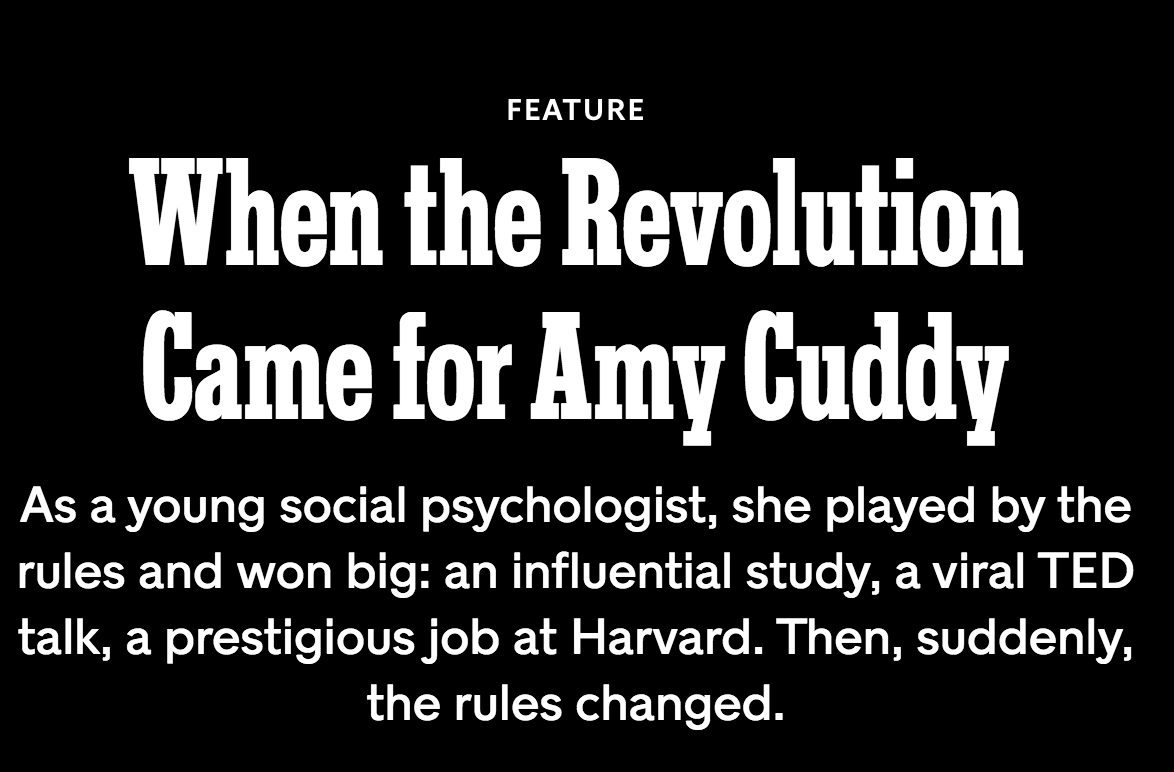 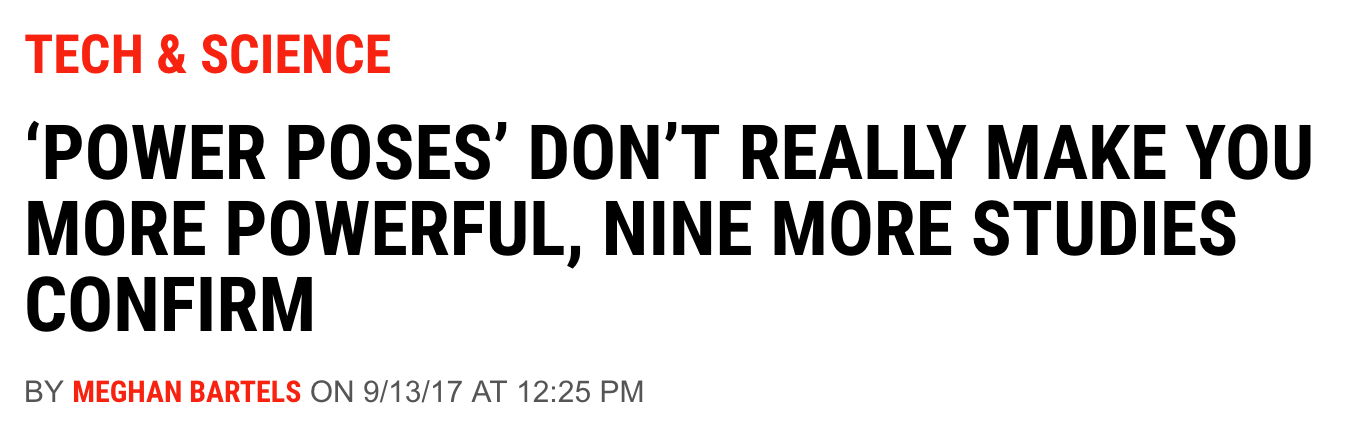 [Speaker Notes: https://www.sciencedaily.com/releases/2017/09/170911095932.htm]
BUT WAIT
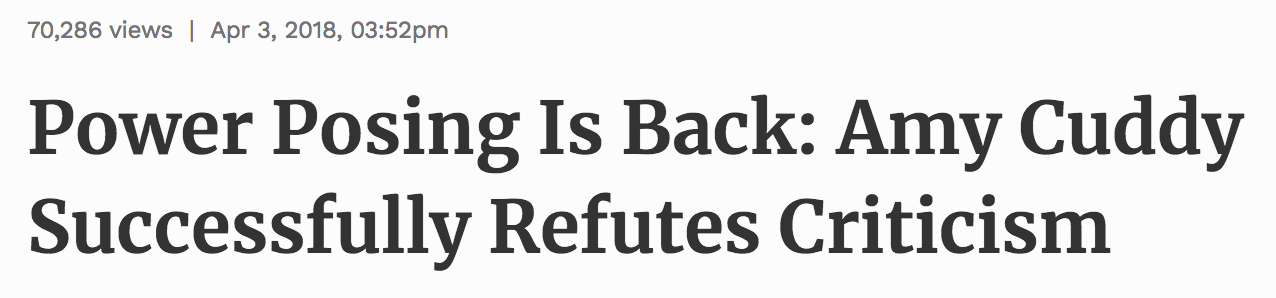 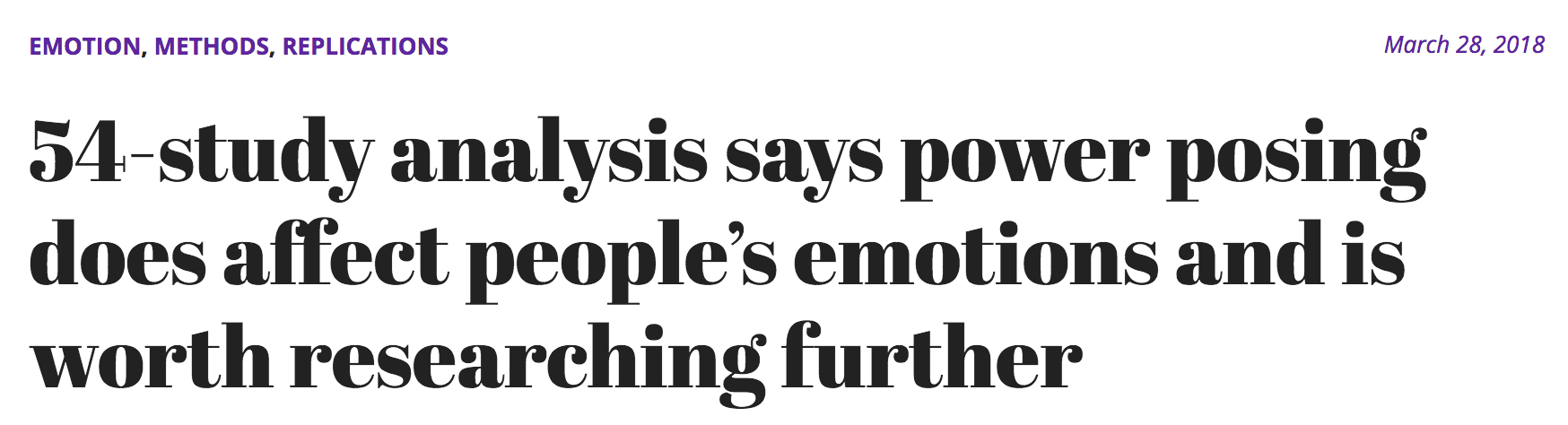 Increases individual perception of power
Increases testosterone and decreases cortisol
MORAL OF THE STORY
Randomness is weird
Capturing true population parameters is hard
Replication and repetition are needed to check the net
WHY ARE WE EVEN DOING THIS?
Round 2!
POPULATION PARAMETERS
Key assumption in the flavor of statistics we’re doing:
There are true, fixed population parameters out in the world
POPULATION VS. SAMPLE
Proportion
Mean
Difference between proportions
Difference between means
Intercept
WHY WE SIMULATE
Is it substantive?
Is it accurate?
Is it real?
Width of confidence interval
Important numbers included in confidence interval
BURDENS OF PROOF
AMERICAN LEGAL SYSTEM
Accused must be judged
Presumption of innocence
Accuser has burden of proving guilt
Judge/jury decide guilt based on amount of evidence
We never prove innocence; we try (and fail) to reject innocence
LEGAL EVIDENTIARY STANDARDS
Preponderance of evidence
Clear and convincing evidence
Beyond reasonable doubt
Why do we have these different levels?
We’re afraid of locking up an innocent person
Actual truth
Guilty
Not guilty
Oh no!

False positive (I)
Yay!

True positive
Guilty
Jury decision
Oh no!

False negative (II)
Yay!

True negative
Not guilty
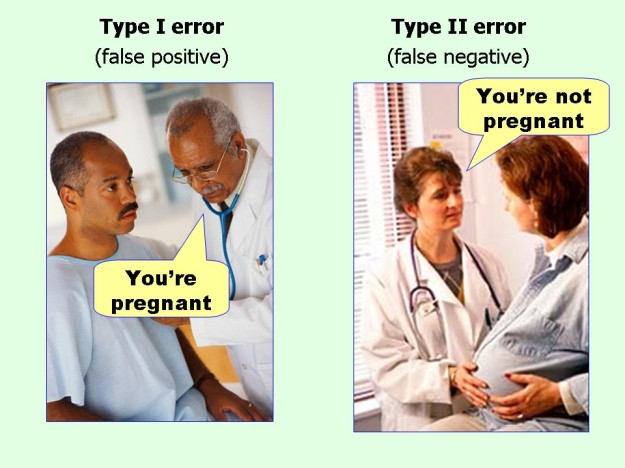 STATISTICAL “LEGAL” SYSTEM
Sample statistic (δ) must be judged
Presumption of no effect (null)
You have burden of proving effect
You decide “guiltiness” of effect based on amount of evidence
We never prove that the null is true; we try (and fail) to reject the null
Actual truth
Yes effect
No effect
Oh no!

False positive (I)
Yay!

True positive
Yes effect
0.10
0.05
Result of hypothesis test
0.01
Oh no!

False negative (II)
Yay!

True negative
No effect
STATISTICAL SIGNIFICANCE
There’s enough evidence to safely reject the null hypothesis
P-VALUES
The probability of observing an effect at least that large when no effect exists
NOBODY UNDERSTANDS THESE
http://fivethirtyeight.com/pvalue
HOW TO TEST ANY HYPOTHESIS
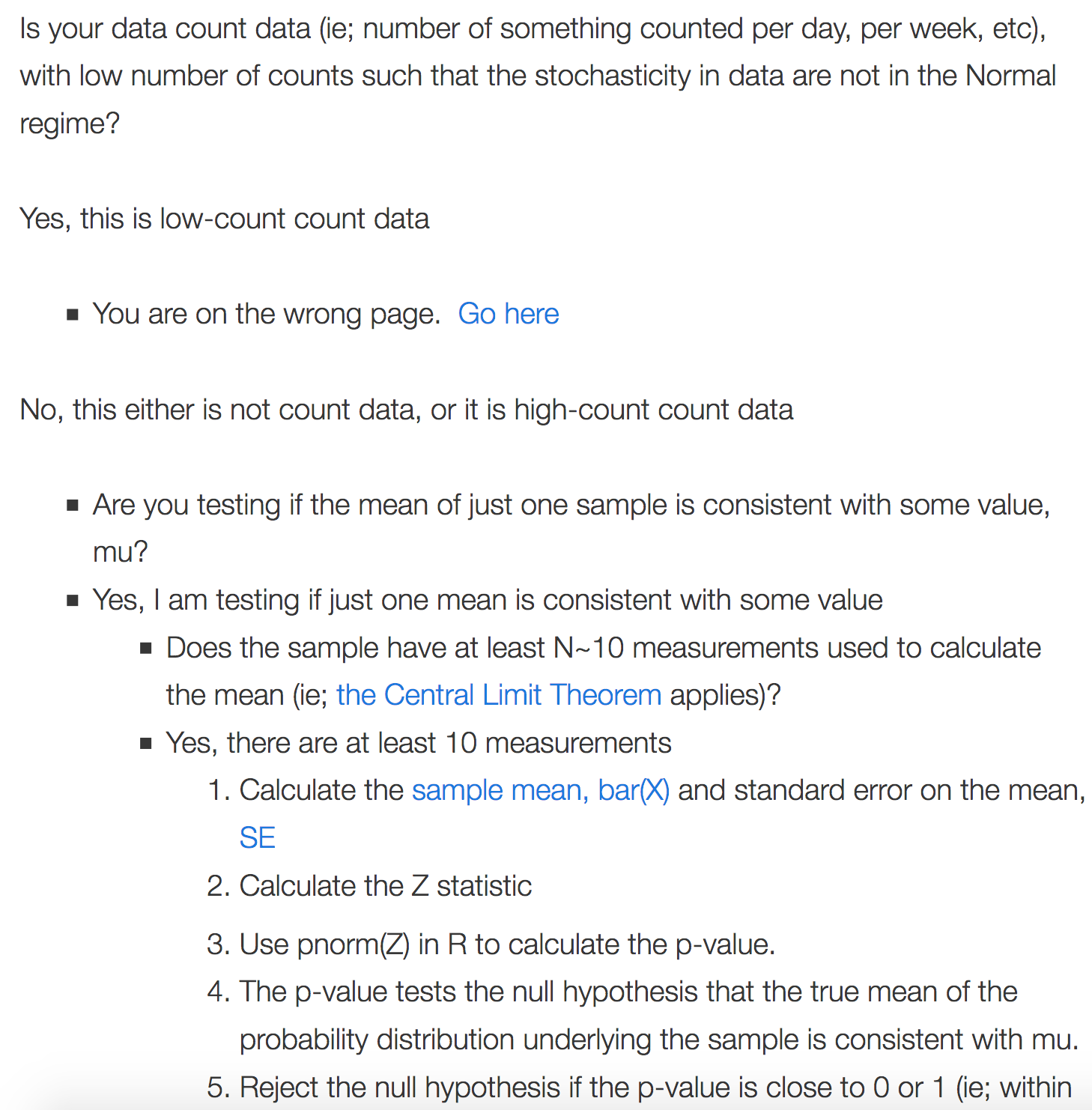 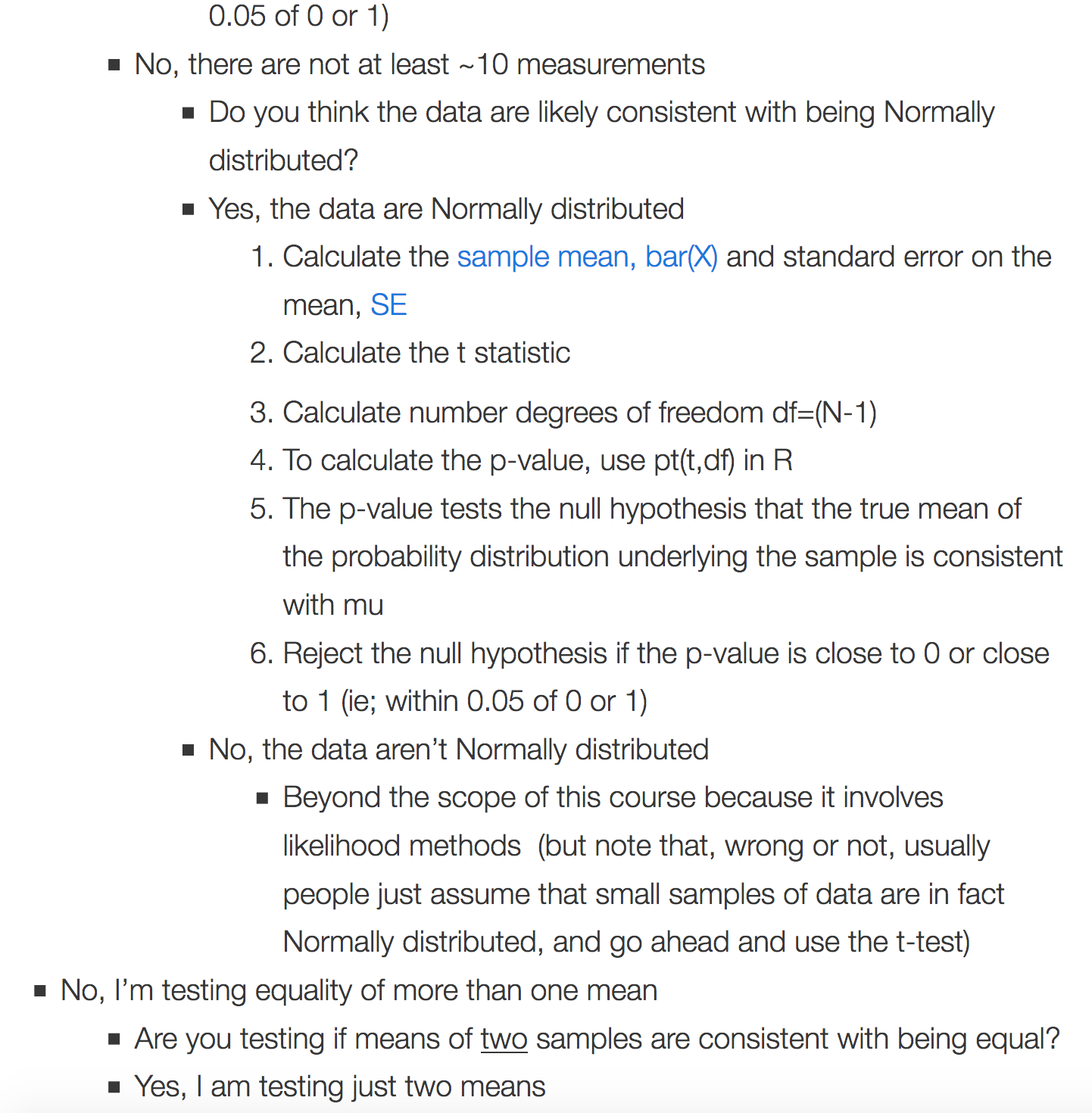 [Speaker Notes: http://sherrytowers.com/2013/09/23/hypothesis-testing-of-sample-means-flowchart/]
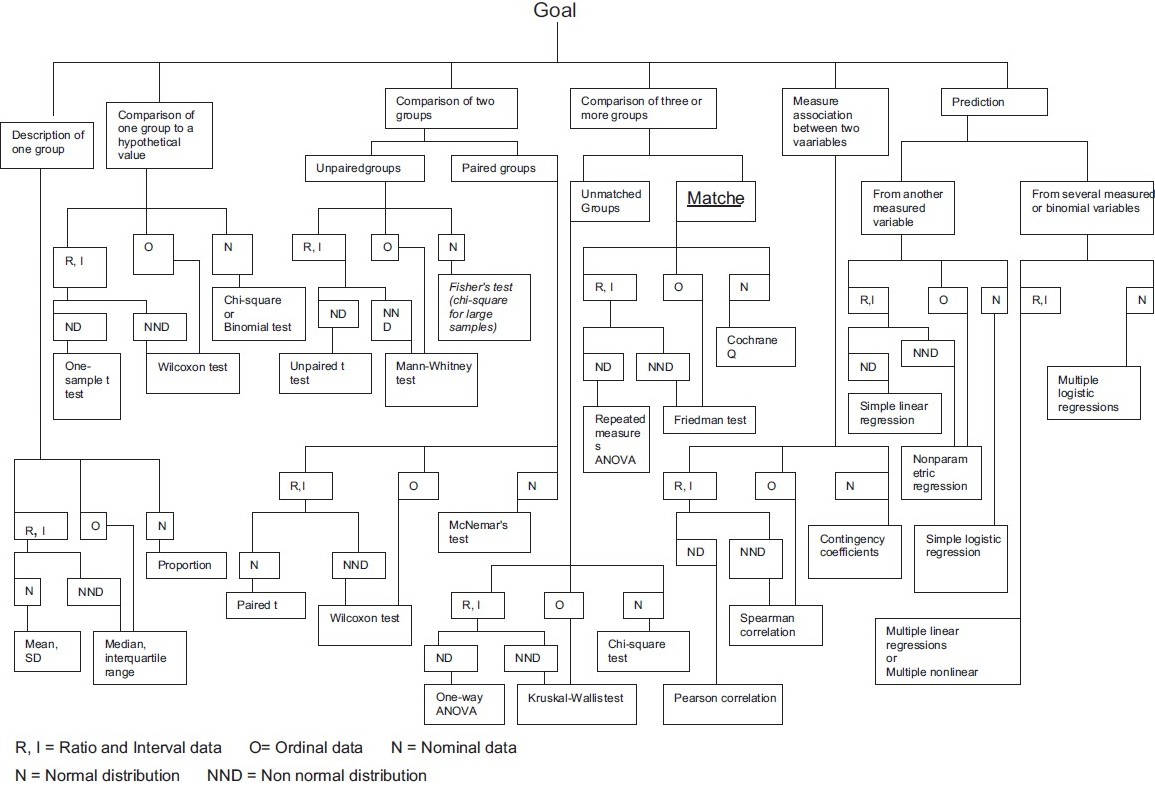 [Speaker Notes: http://www.pnrjournal.com/article.asp?issn=0976-9234;year=2010;volume=1;issue=2;spage=61;epage=63;aulast=Jaykaran]
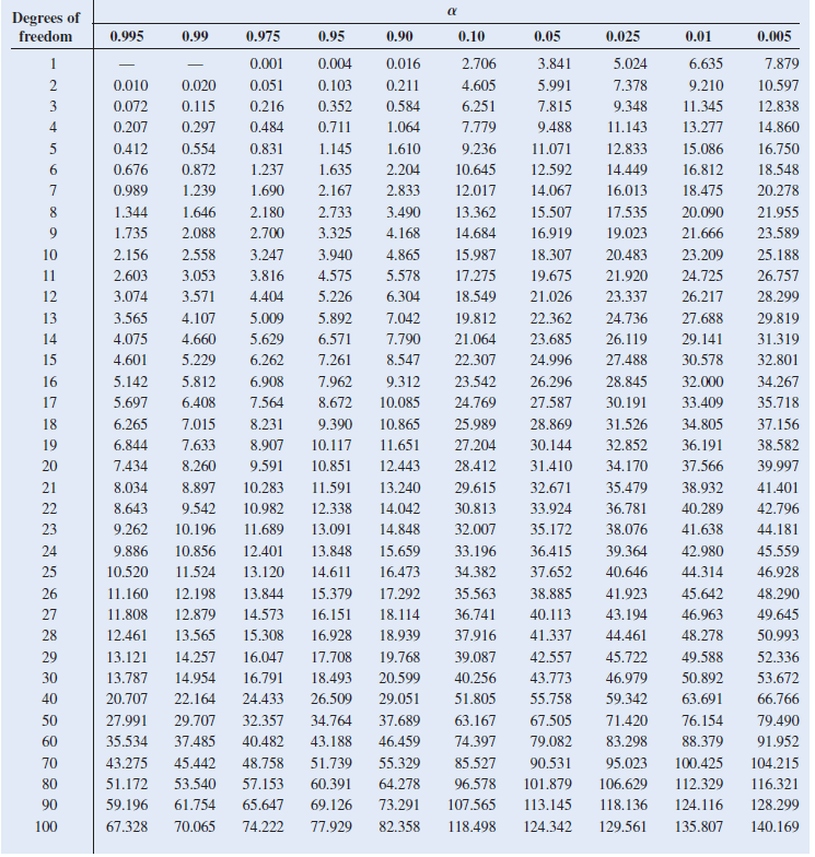 SIMULATIONS AND HYPOTHESES
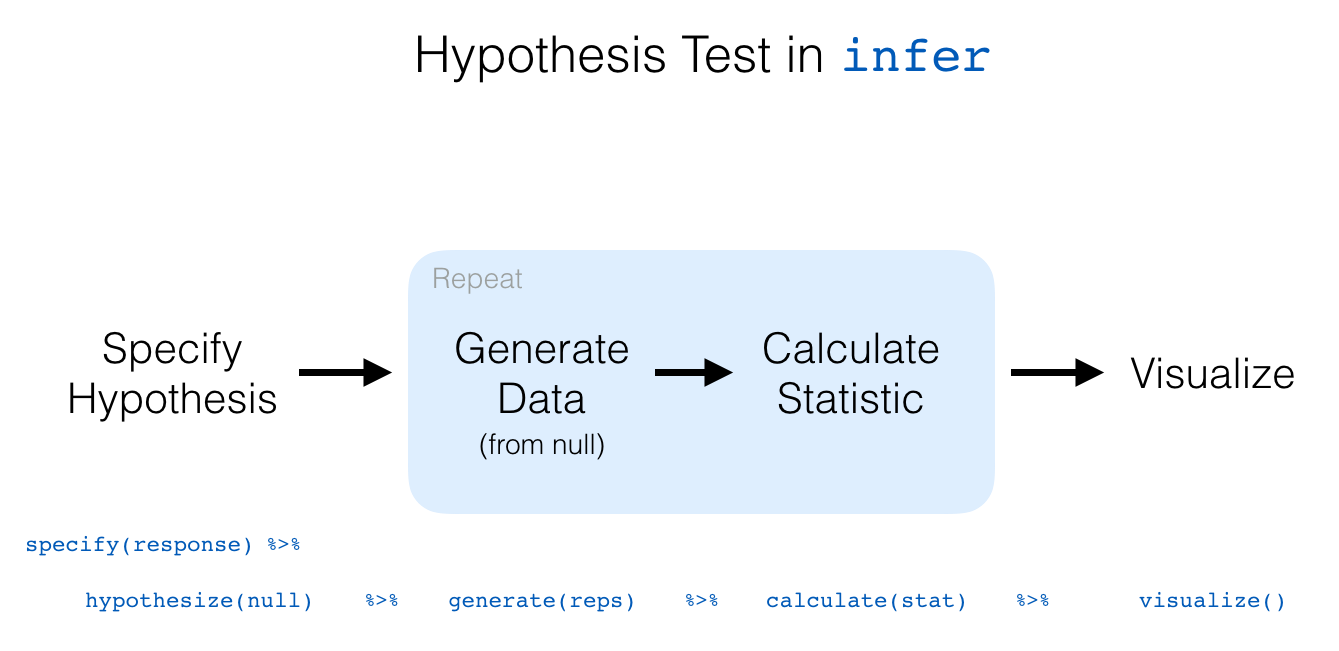 Find δ The sample statistic: diff in means, mean, diff in props, etc.
Invent world where δ is null Simulate what the world would look like if there was no effect.
Look at δ in the null worldIs it big and extraordinary, or is it a normal thing?
Calculate probability that δ could exist in the null worldThis is your p-value!
Decide!